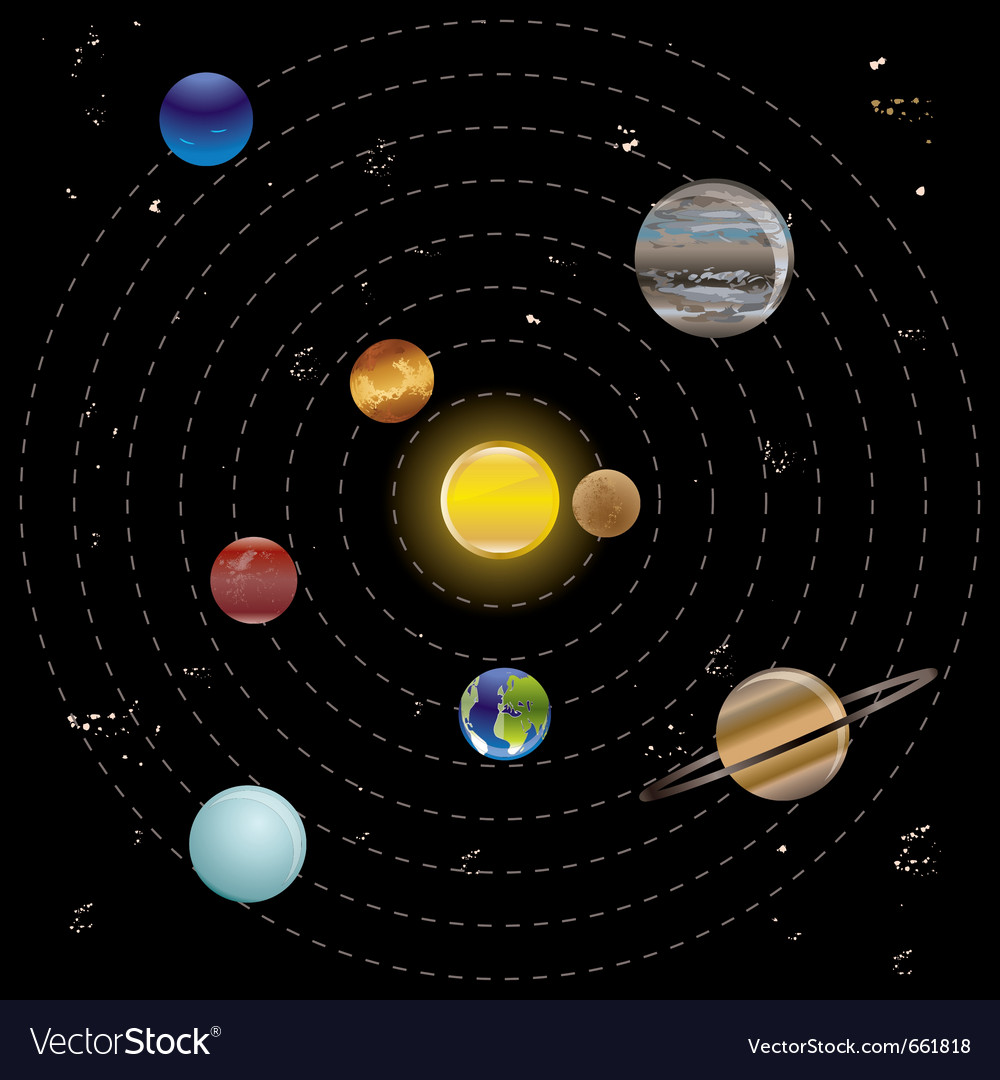 সবাইকে সৌরজগতে স্বাগতম
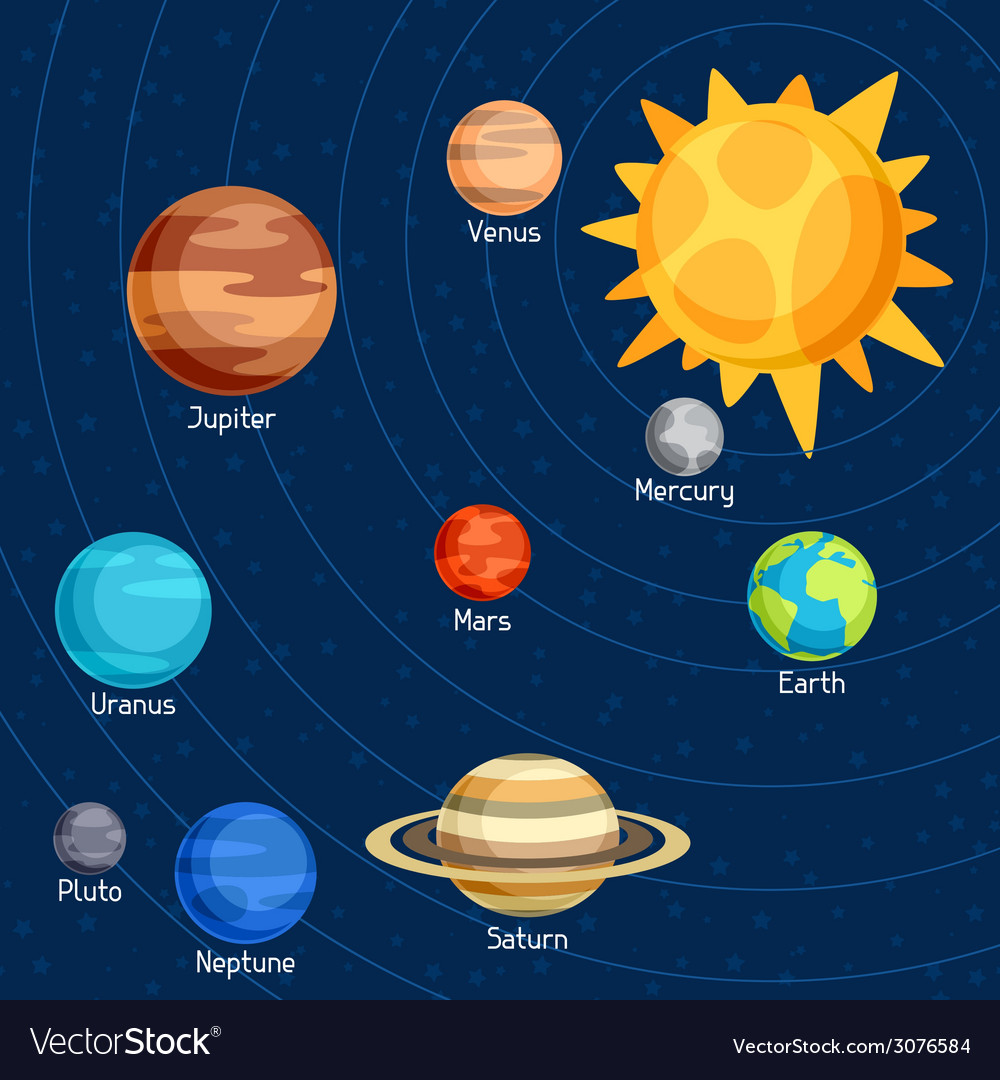 শিক্ষক পরিচিতিঃ
মোঃ রাশেদুল ইসলাম রাশেদ
 সহকারী শিক্ষক
দেবীপুর সরকারি প্রাথমিক বিদ্যালয়
শিবগঞ্জ, বগুড়া।
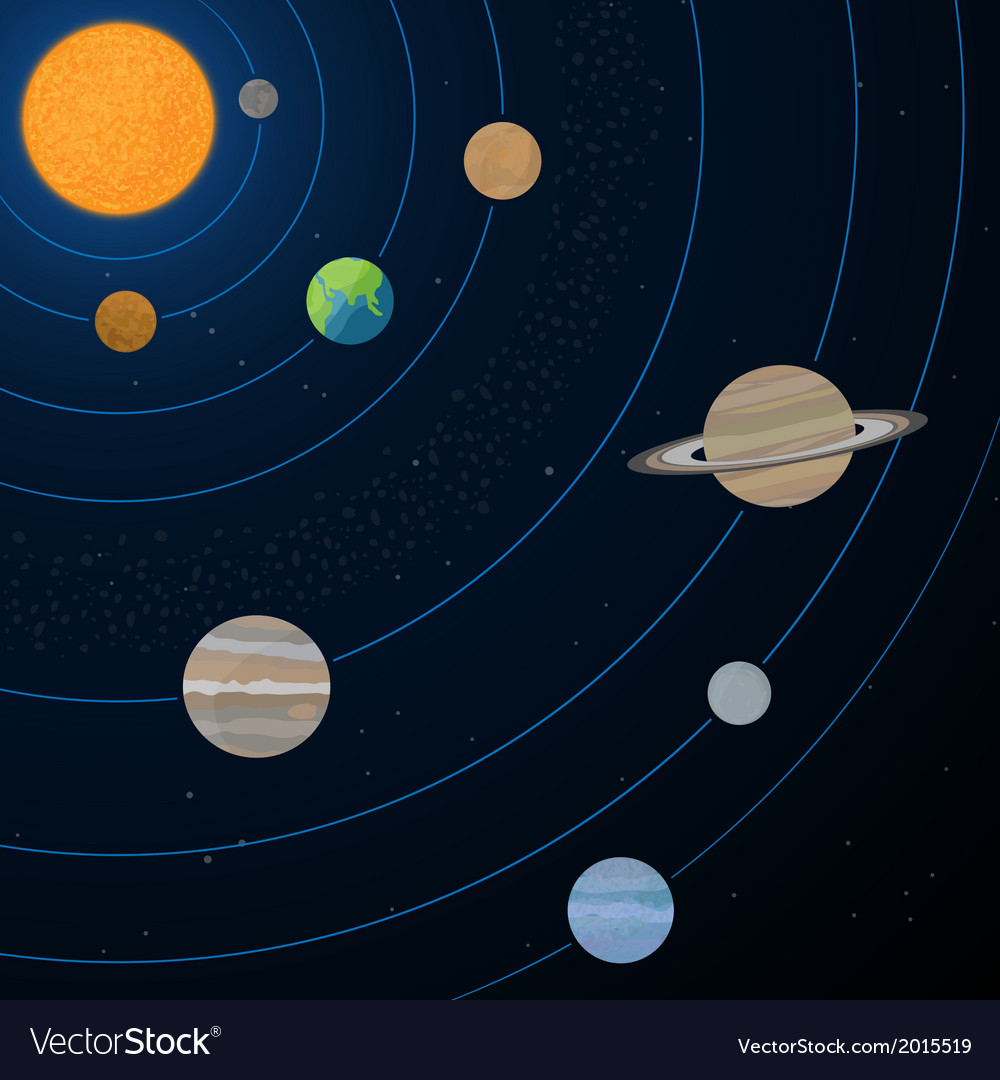 পাঠ পরিচিতিঃ
শ্রেণিঃ চতুর্থ
বিষয়ঃ প্রাথমিক বিজ্ঞান
পাঠঃ মহাবিশ্ব
পাঠ্যাংশঃ  সৌরজগৎ
সময়ঃ ৪০ মিনিট
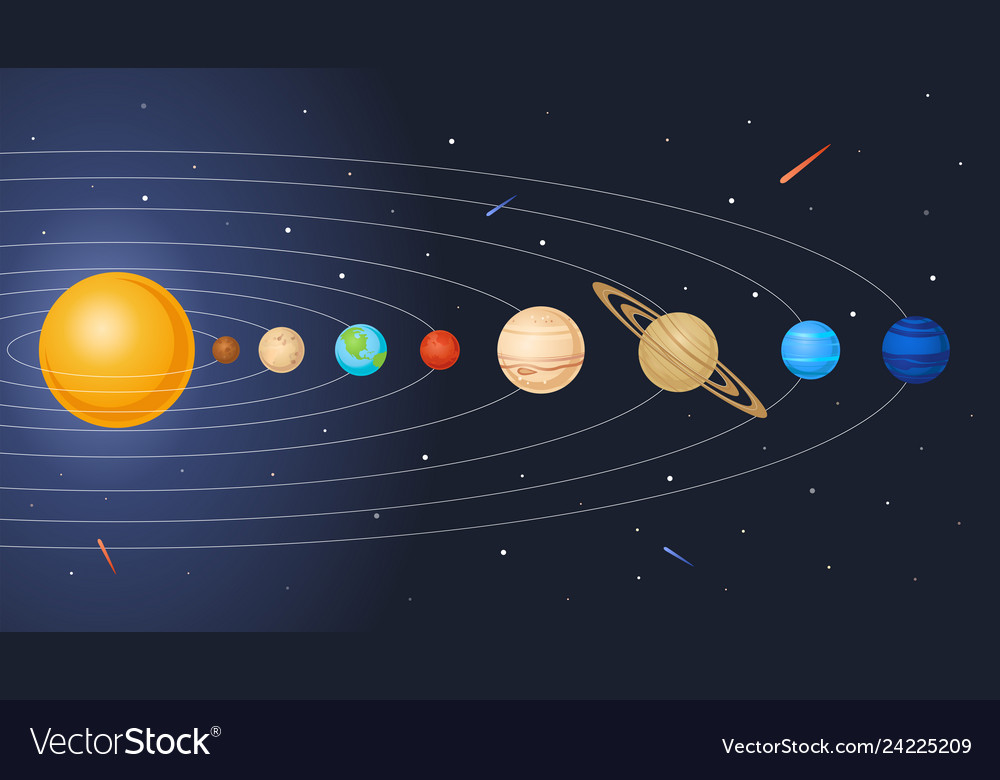 শিখনফলঃ
১২.১.১  সৌরজগতের   মৌলিক গঠন
          চিত্রসহ ব্যাখ্যা করতে পারবে ।
সৌরজগৎ
আজকের পাঠ
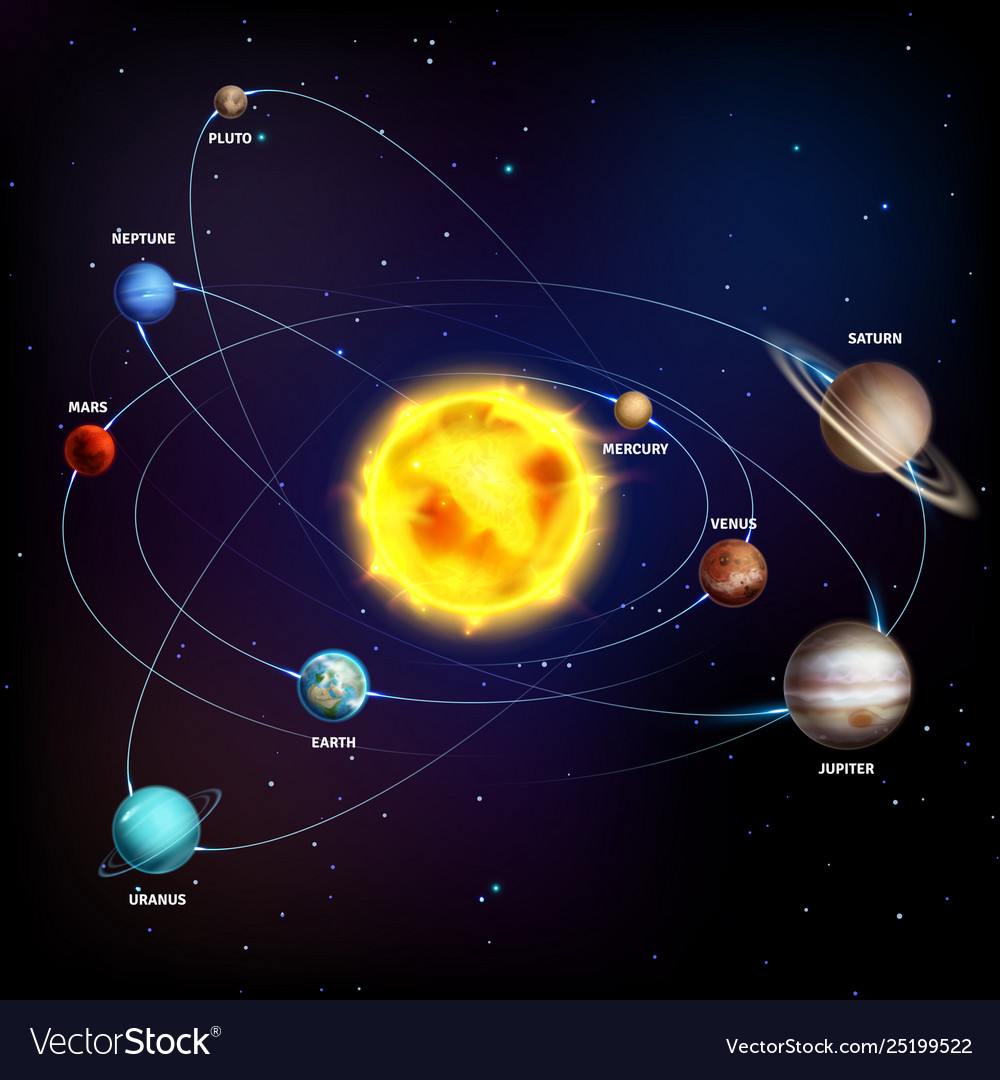 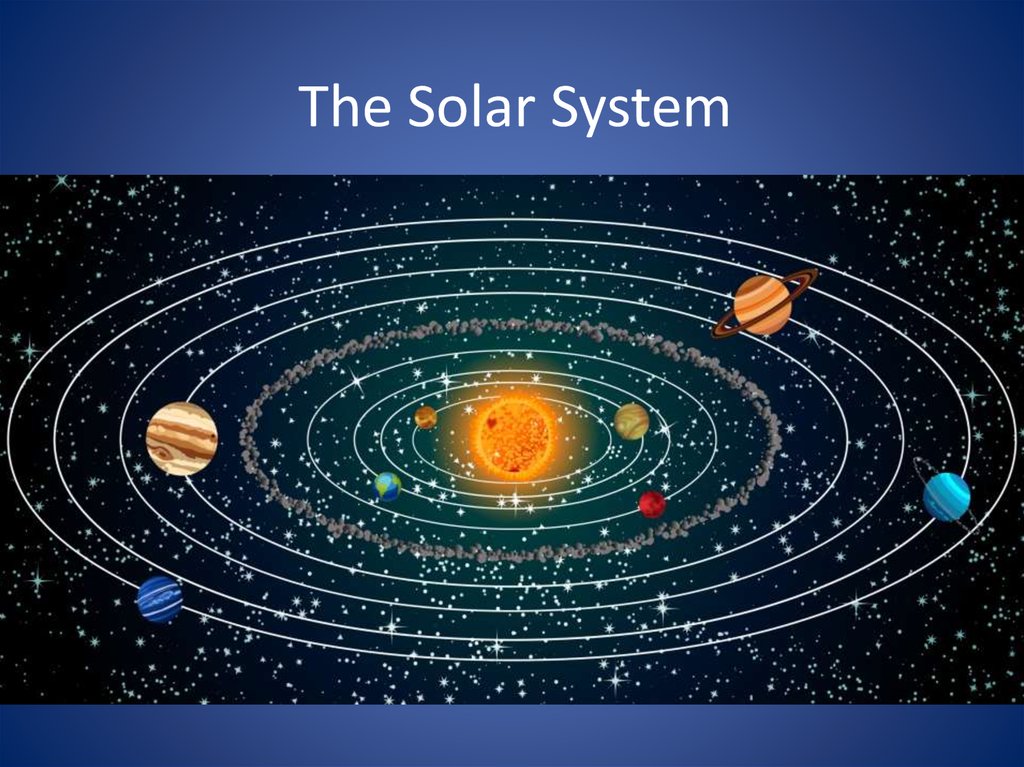 সৌরজগৎ
এখন আমরা একটি ভিডিও দেখবো
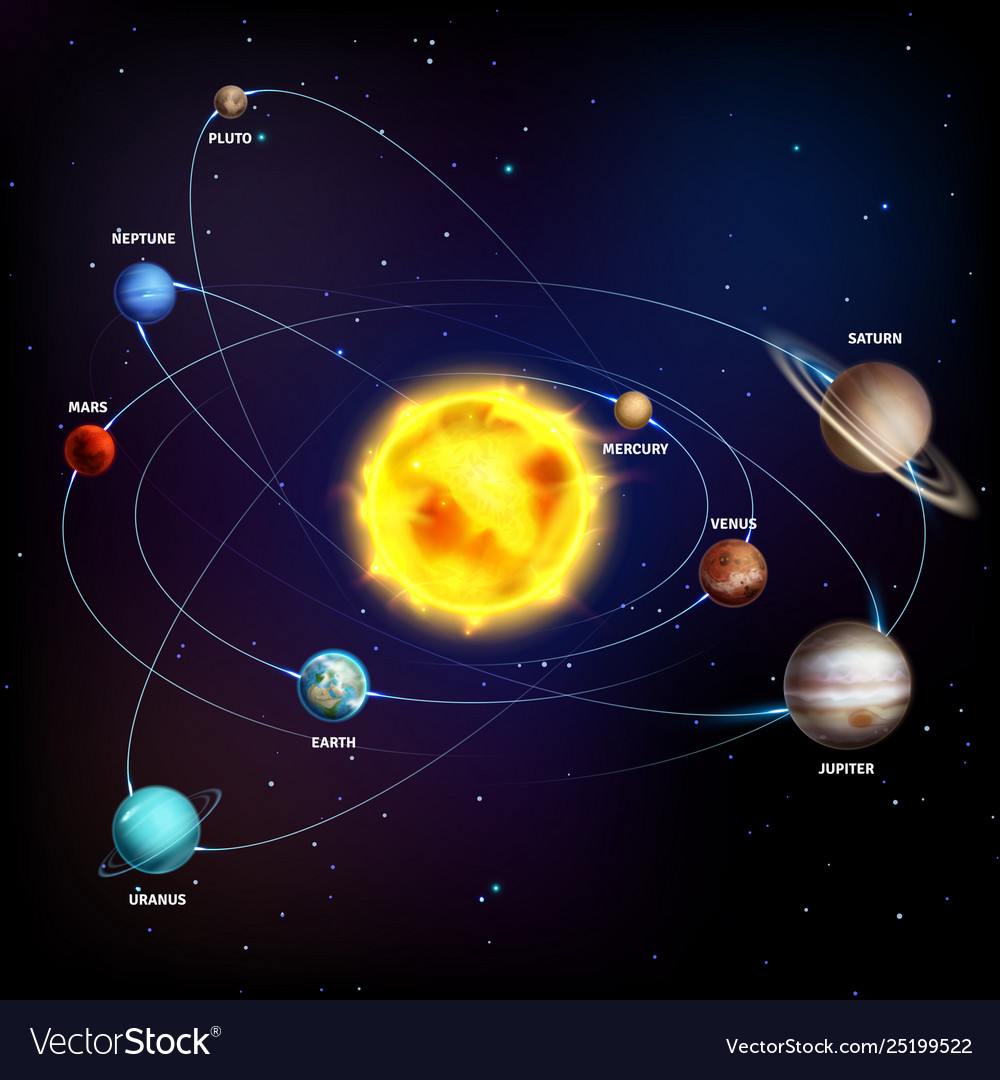 সূর্য
মাঝখানে আলো কে দিচ্ছে?
সূর্য
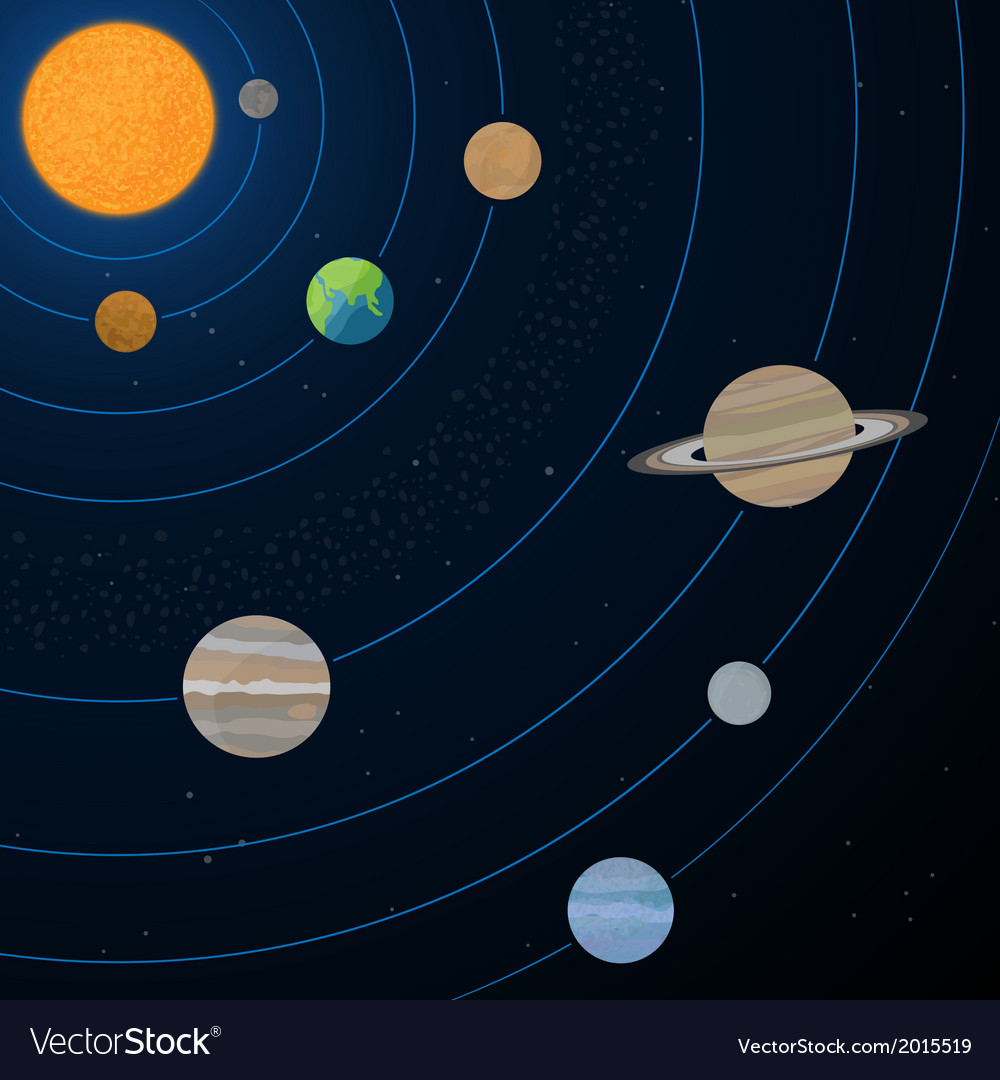 বুধ
সূর্যের ঠিক নিকট কোন গ্রহ?
বুধ গ্রহ
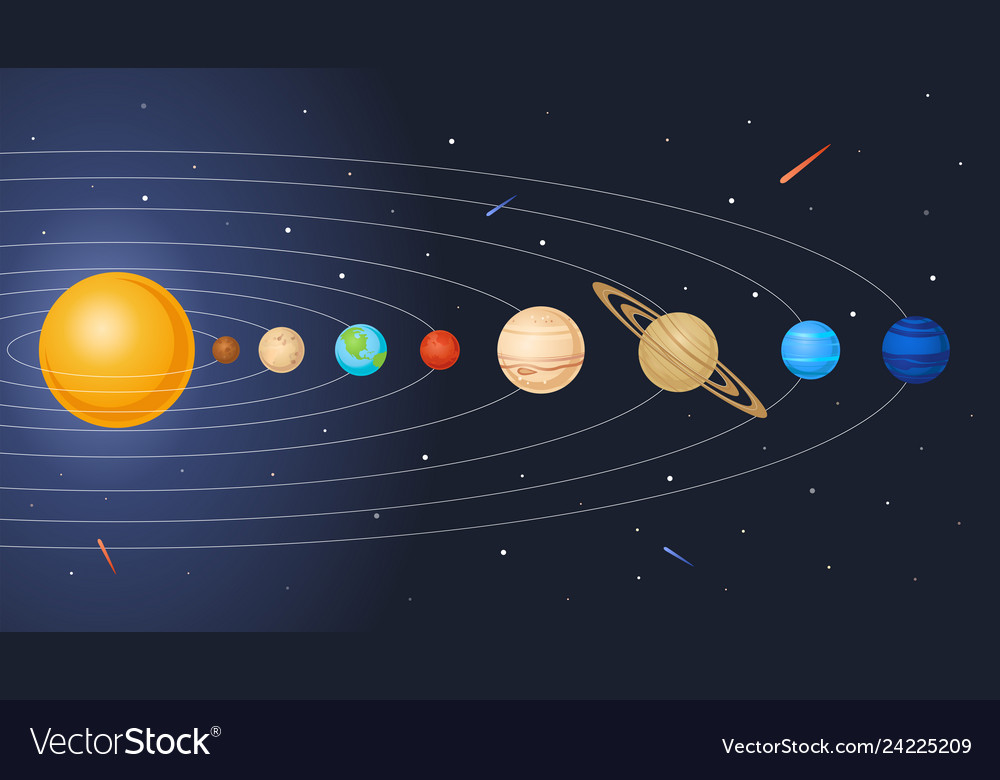 শুক্র
বুধ গ্রহের ঠিক পরে কোন গ্রহ?
শুক্র গ্রহ
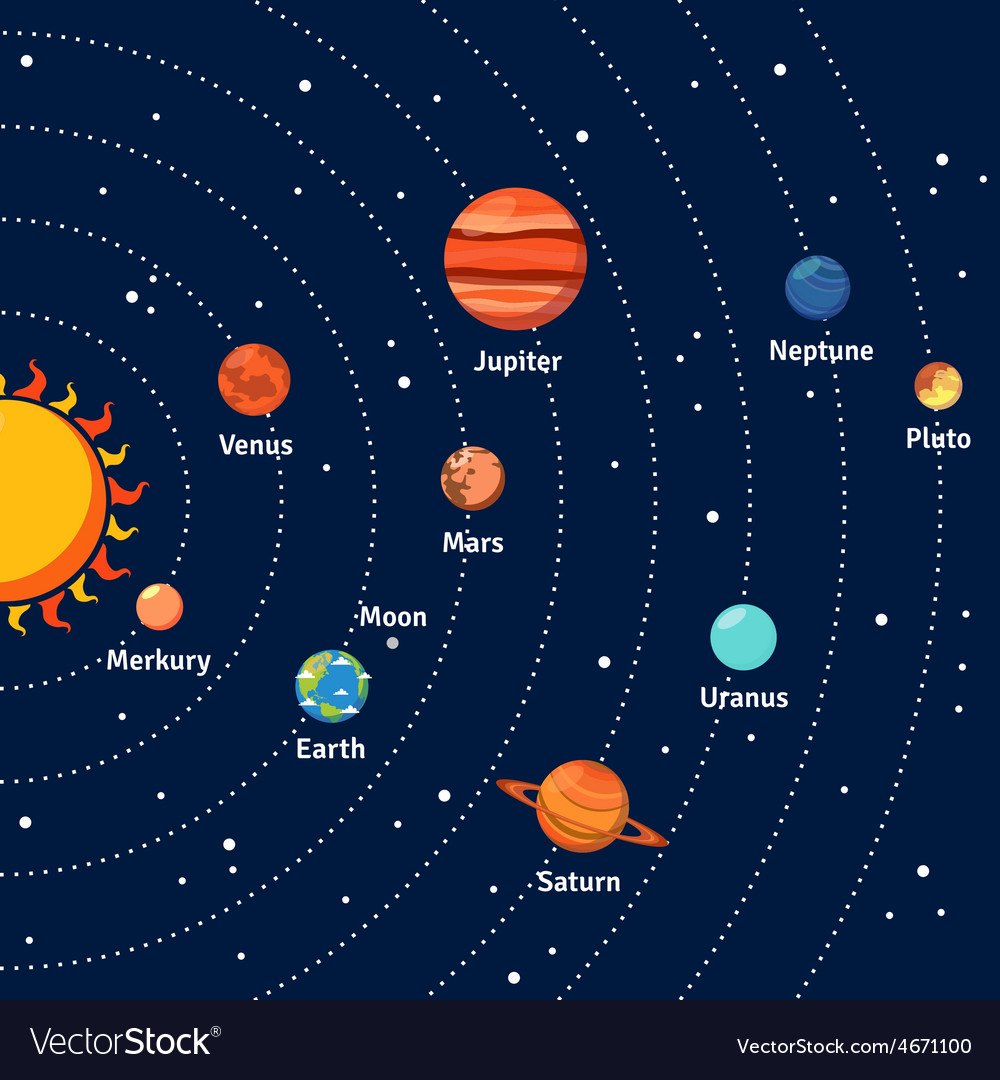 সূর্য
শুক্র গ্রহের ঠিক পরে কোন গ্রহ?
পৃথিবী গ্রহ
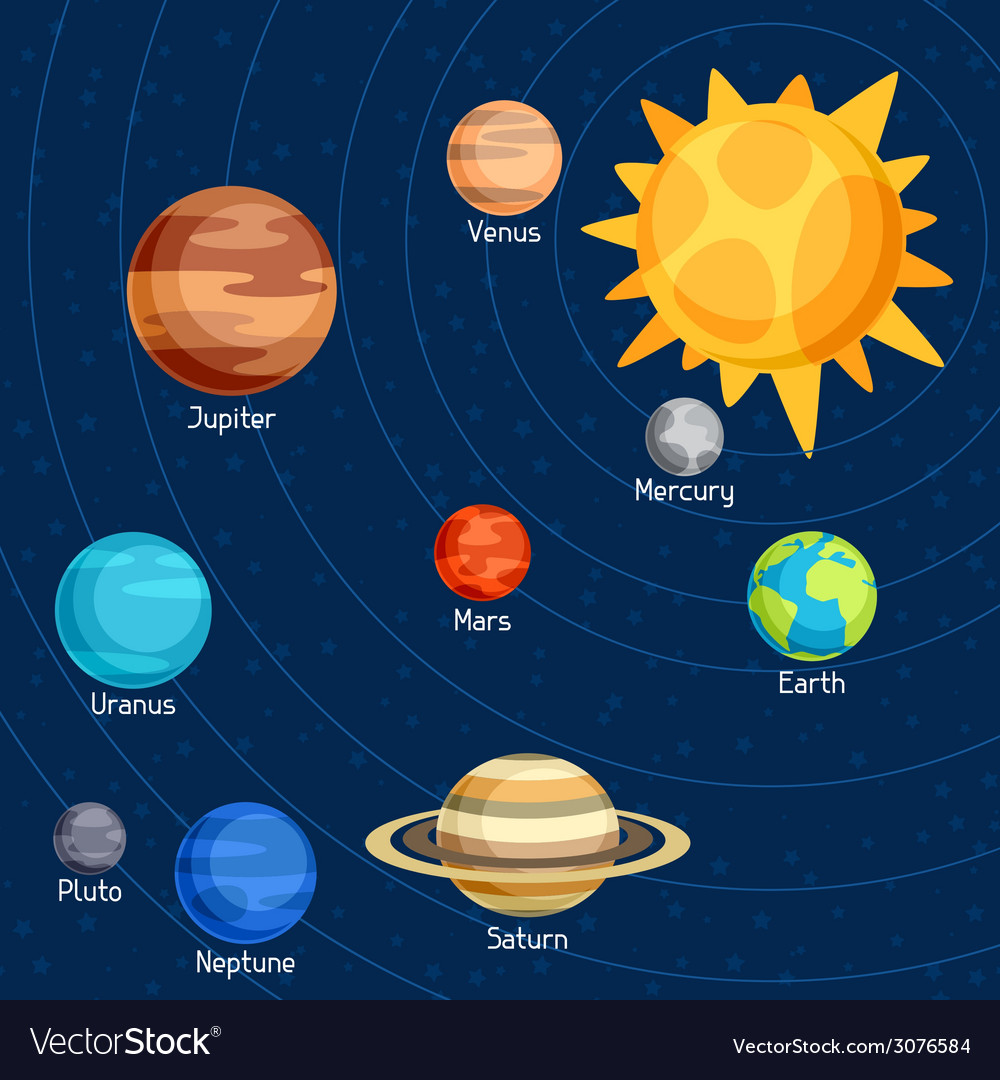 মঙ্গল
পৃথিবী গ্রহের ঠিক পরে কোন গ্রহ?
মঙ্গল গ্রহ
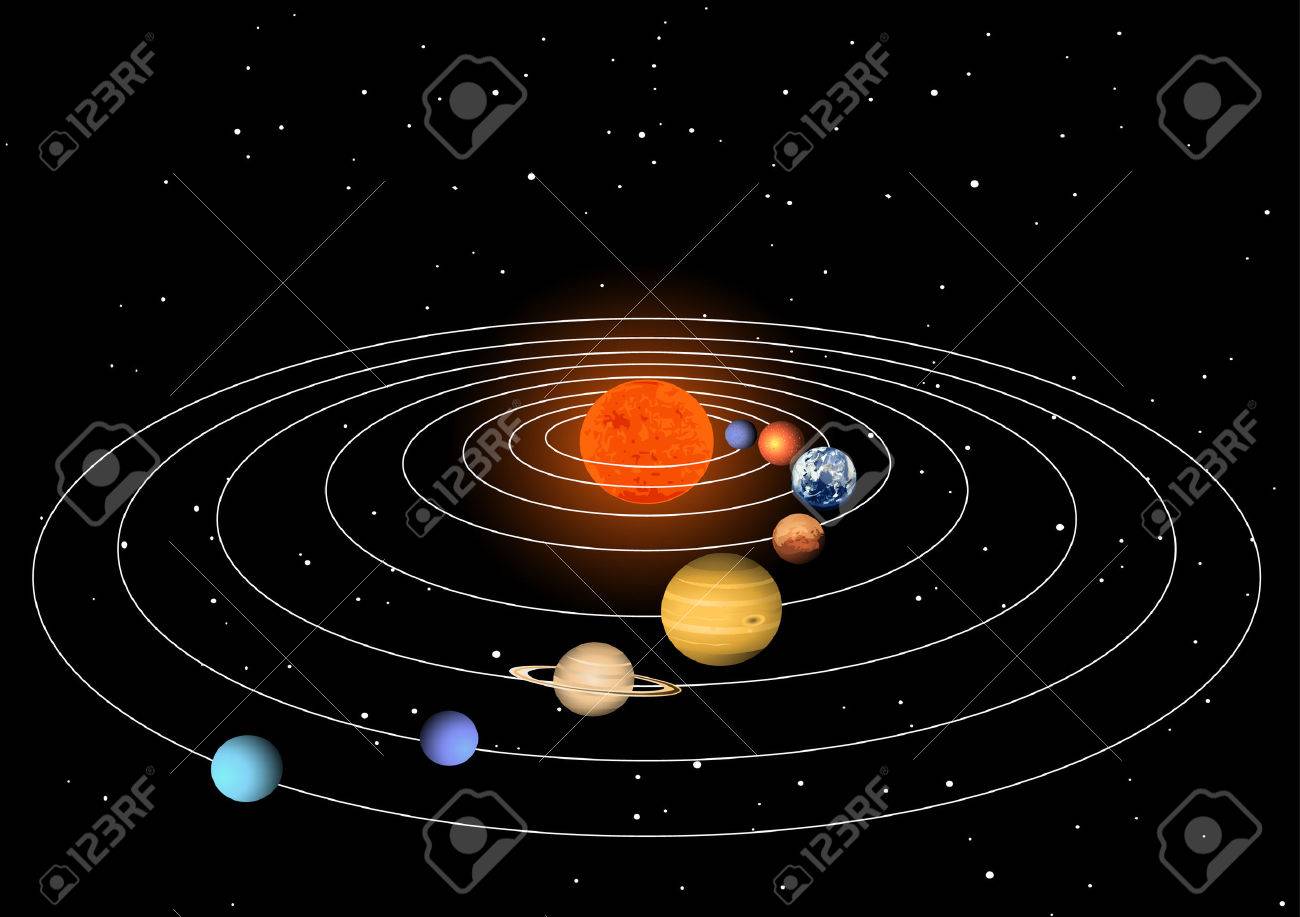 বৃহস্পতি
মঙ্গল গ্রহের ঠিক পরে কোন গ্রহ?
বৃহস্পতি গ্রহ
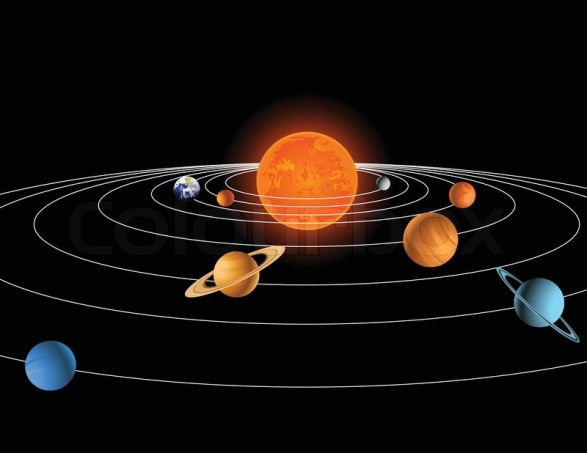 শনি
বৃহস্পতিগ্রহের ঠিক পরে কোন গ্রহ?
শনি গ্রহ
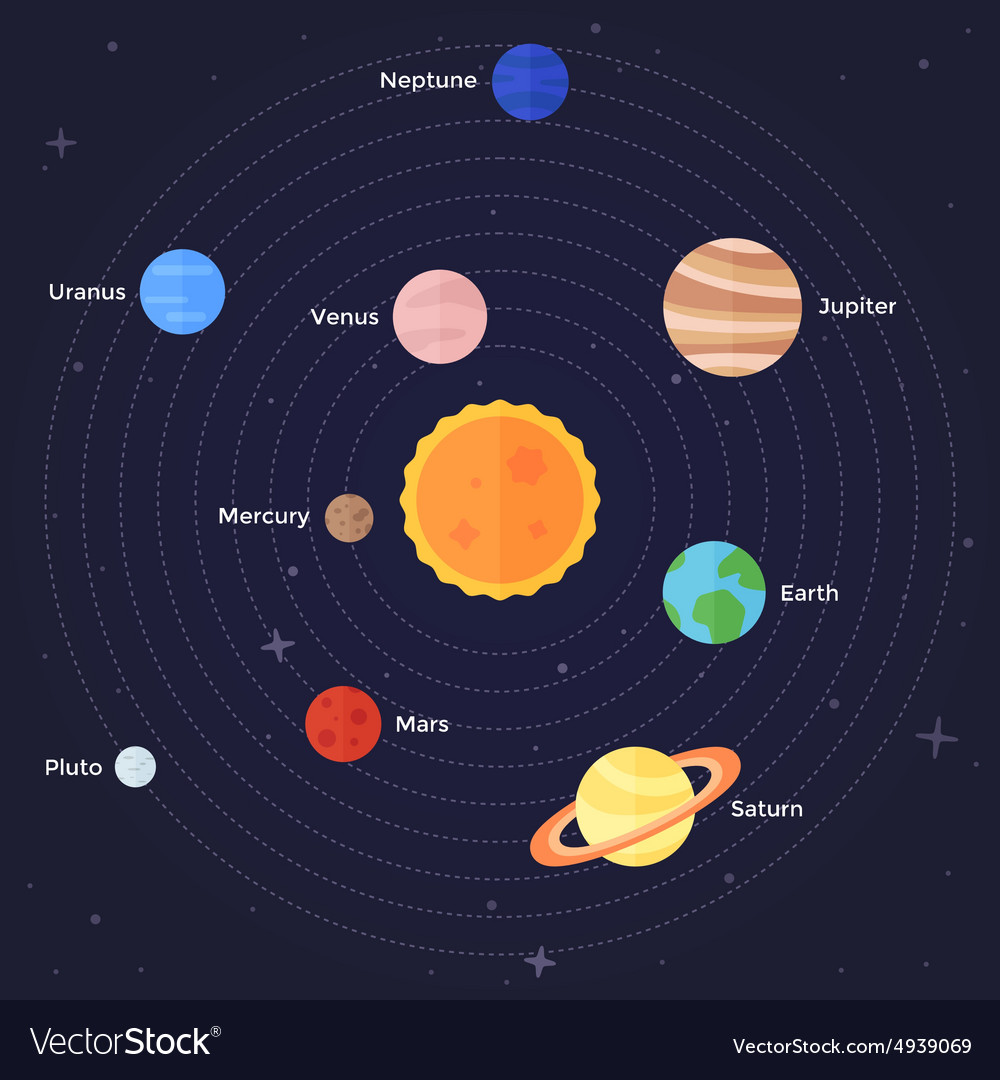 ইউরেনাস
শনি গ্রহের ঠিক পরে কোন গ্রহ?
ইউরেনাস গ্রহ
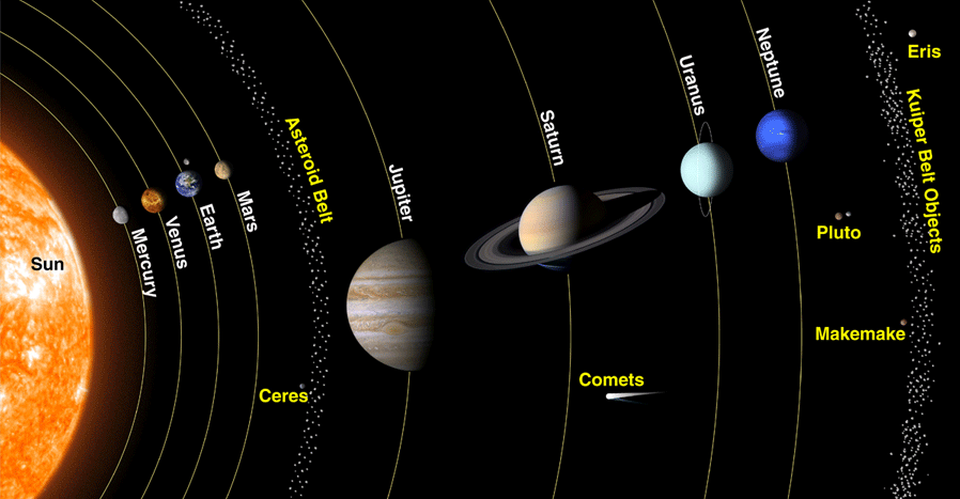 নেপচুন
সবার শেষে কোন গ্রহ অবস্থিত?
নেপচুন গ্রহ
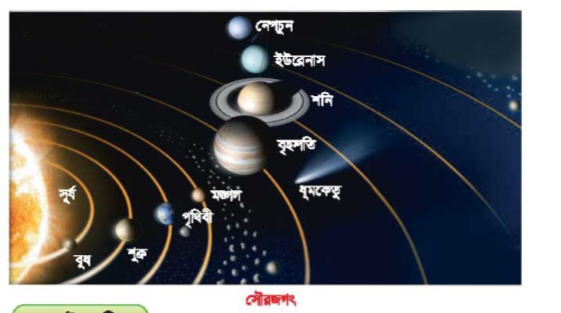 এবার আমরা পাঠ্যাংশ পরব।
পৃষ্ঠা নং-৫৮
সৌরজগৎ..............নেপচুন।
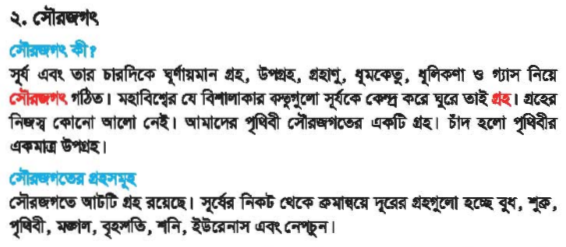 সূর্যকে কেন্দ্র করে চারদিকে কয়টি গ্রহ ঘুরছে?
৮টি
গ্রহ গুলোর নাম কি?
১. বুধ গ্রহ
৫. বৃহস্পতি গ্রহ
২. শুক্র গ্রহ
৬. শনি গ্রহ
৩. পৃথিবী গ্রহ
৭. ইউরেনাস গ্রহ
৪. মঙ্গল গ্রহ
৮. নেপচুন গ্রহ
সূর্যকে কেন্দ্র করে চারদিকে কয়টি গ্রহ ঘুরছে?
৮টি
গ্রহ কি?
সূর্যকে কেন্দ্র করে যে বিশাল বস্তুগুলো ঘুরছে তাই গ্রহ।
গ্রহের কি নিজস্ব আলো আছে?
নিজস্ব আলো নেই।
যেহেতু সবকটি গ্রহ এবং উপগ্রহ একটিমাত্র সূর্যকে কেন্দ্র করে ঘুরছে তাই এর নাম সৌরজগৎ।
সৌর মানে সূর্য।
তাহলে সৌরজগৎ কিভাবে গঠিত?
সূর্য এবং তার চারদিকে ঘূর্ণায়মান গ্রহ, উপগ্রহ, গ্রহাণু, ধুমকেতু, ধুলিকণা ও গ্যাস নিয়ে সৌরজগৎ গঠিত।
চাঁদ হলো পৃথিবীর একমাত্র উপগ্রহ
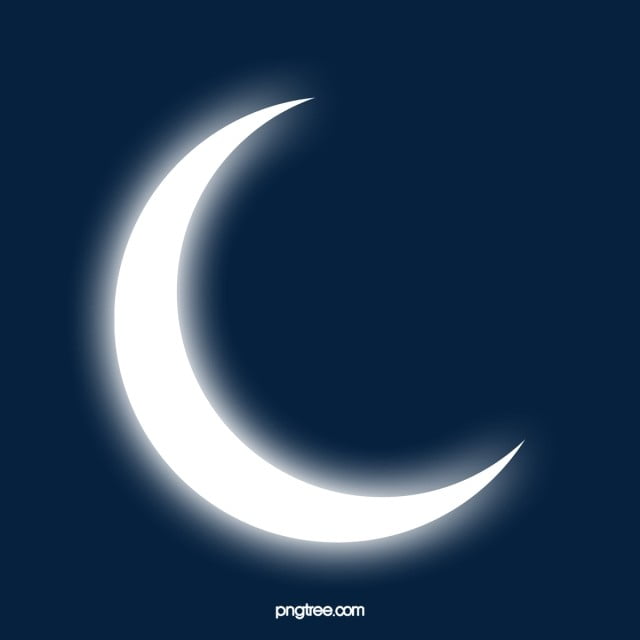 চাঁদ পৃথিবীর চারদিকে ঘোরে।
চাঁদ কোনো গ্রহ নয়।
দলীয় কাজঃ
দল নং-১ সৌরজগতে কি কি আছে
        তার একটি তালিকা তৈরী করো।
দল নং-২ সৌরজগতে কি কি আছে
        তার একটি তালিকা তৈরী করো।
পরিকল্পিত কাজঃ
রাতের আকাশে আমরা কি কি দেখতে পাই তার একটি তালিকা তৈরী করবে।
সবাইকে সৌরজগতের পক্ষ থেকে ধন্যবাদ